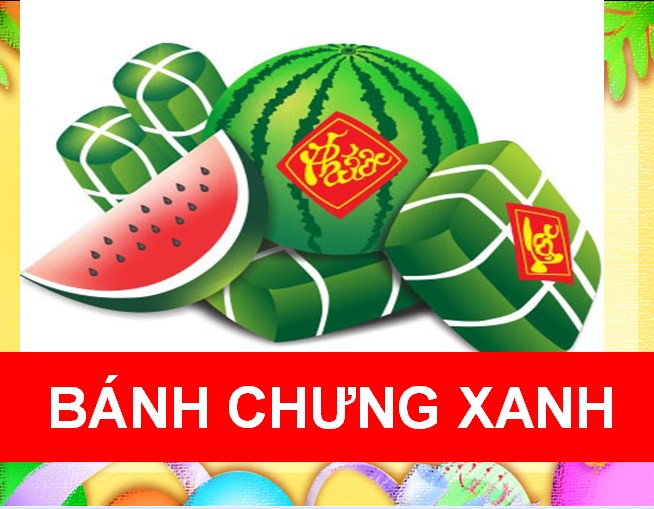 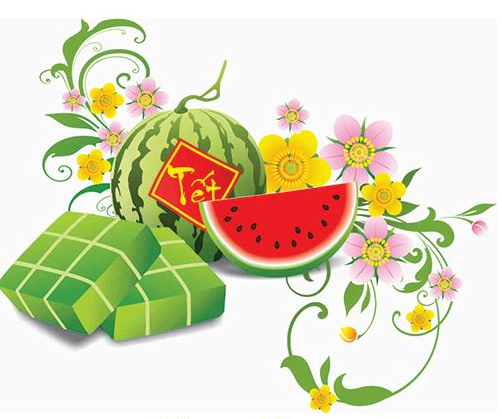 Bài hát:
BÁNH CHƯNG XANH
Bánh chưng xanh bên dưa hấu đỏCành mai vàng bên cành đào tươiTết năm nay bé thêm một tuổiChúc ông bà sức khoẻ dồi dàoChúc ba mẹ sức khoẻ nhiều nhiềuChúc anh chị thương bé nhiều nhiềuNhưng bé lớn rồi bé không thích lì xì.
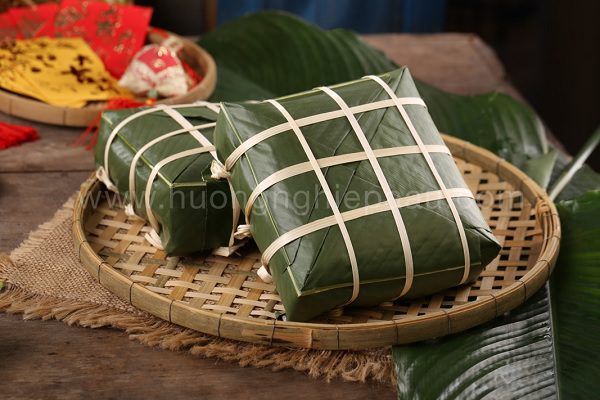 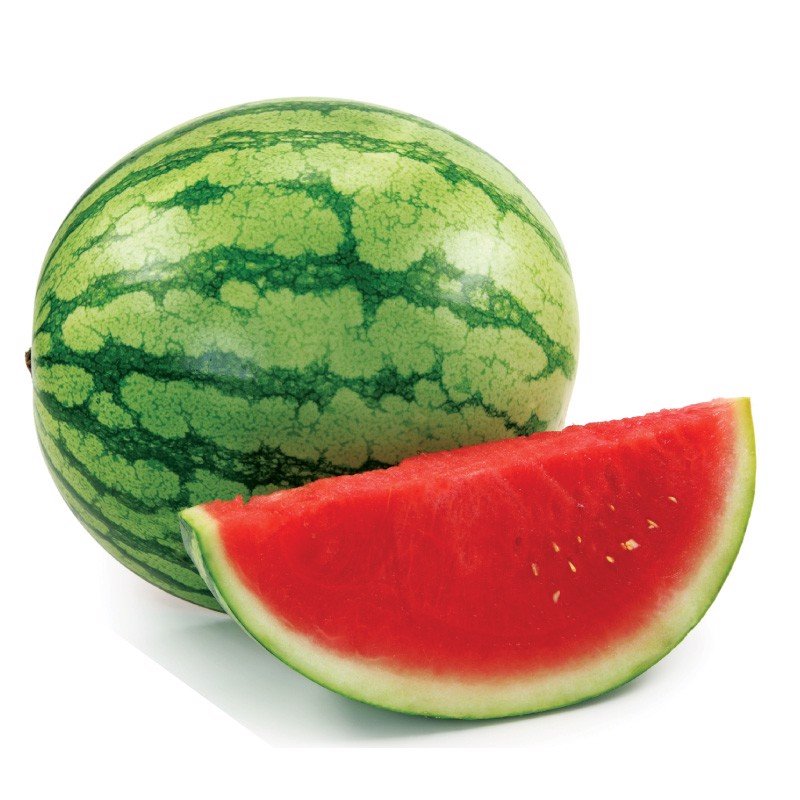 Bánh chưng xanh, bên dưa hấu đỏ
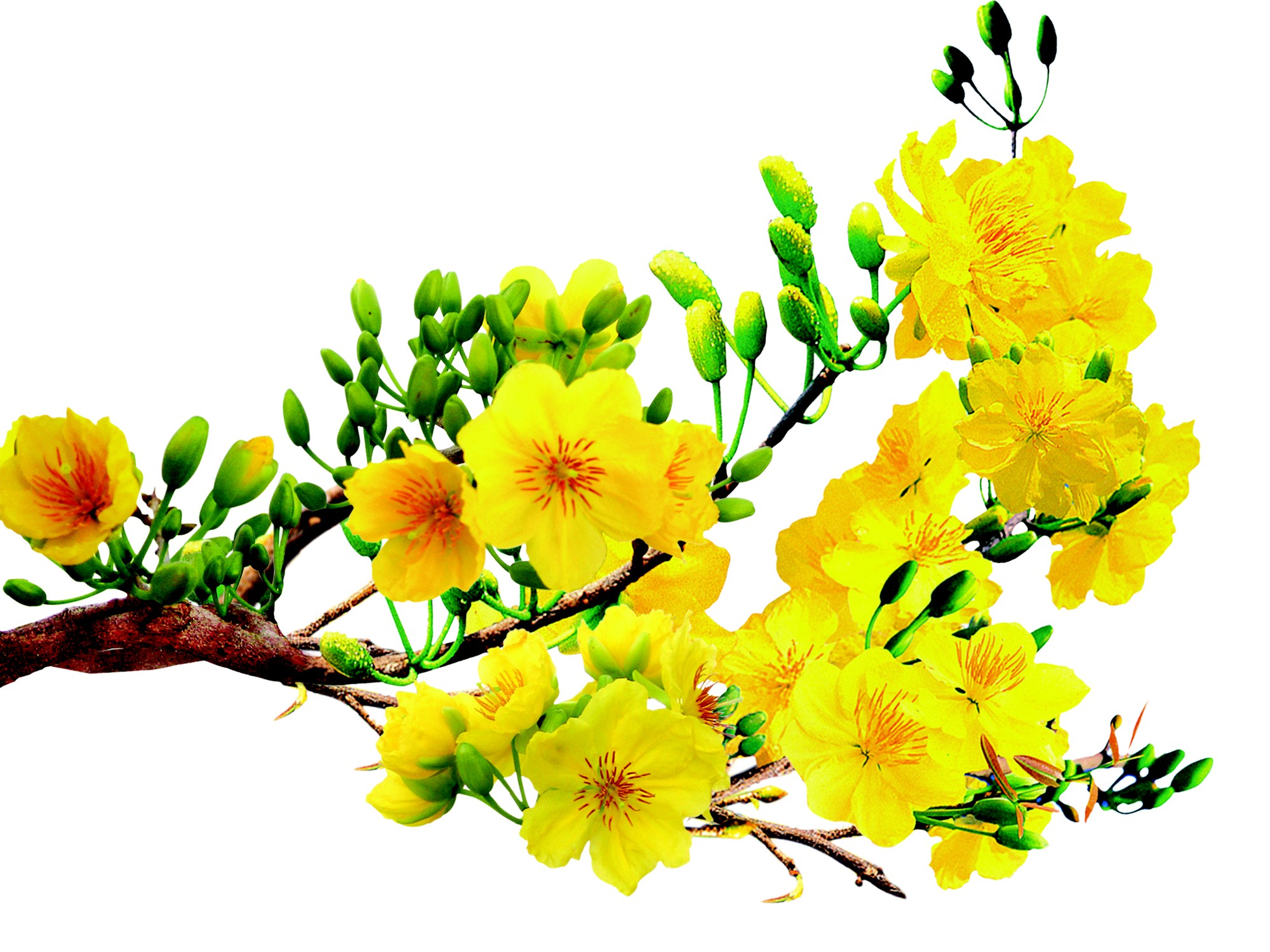 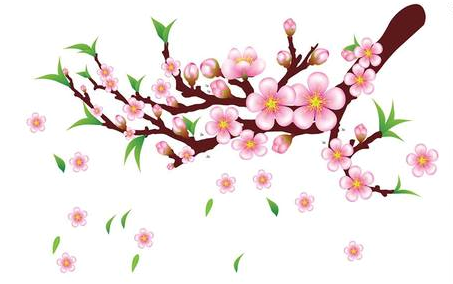 Cành mai vàng, bên cành đào tươi
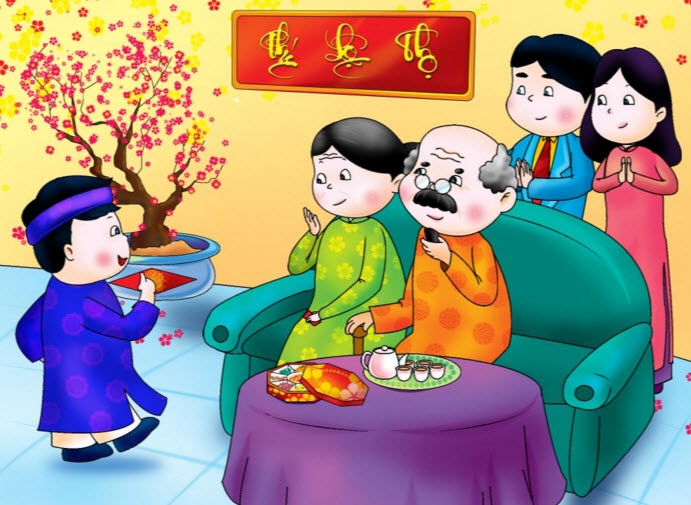 Tết năm nay, bé thêm 1 tuổi
Chúc ông bà sức khỏe dồi dào
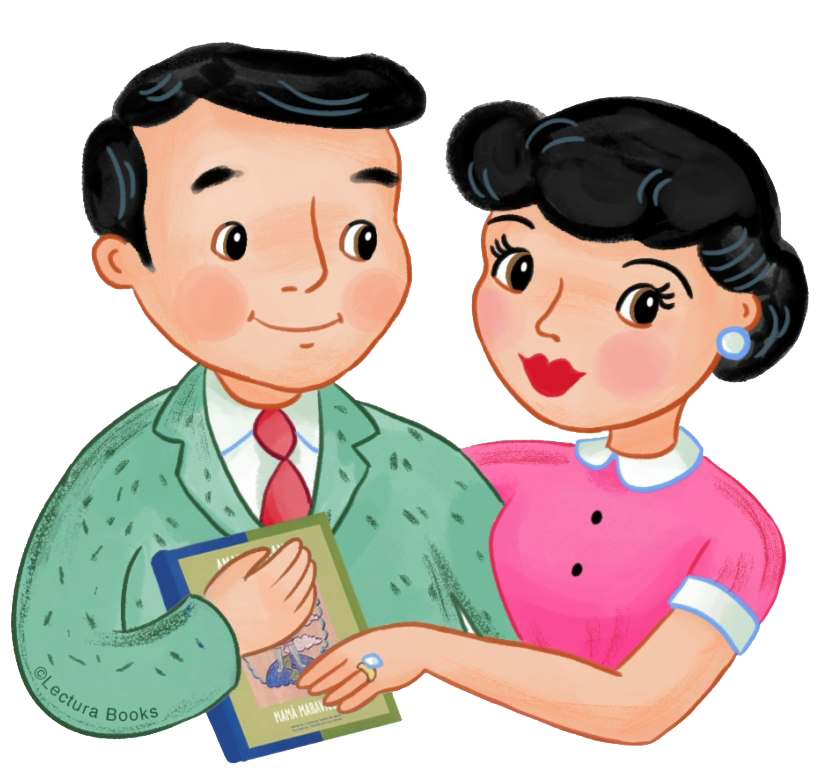 Chúc ba mẹ sức khỏe nhiều nhiều
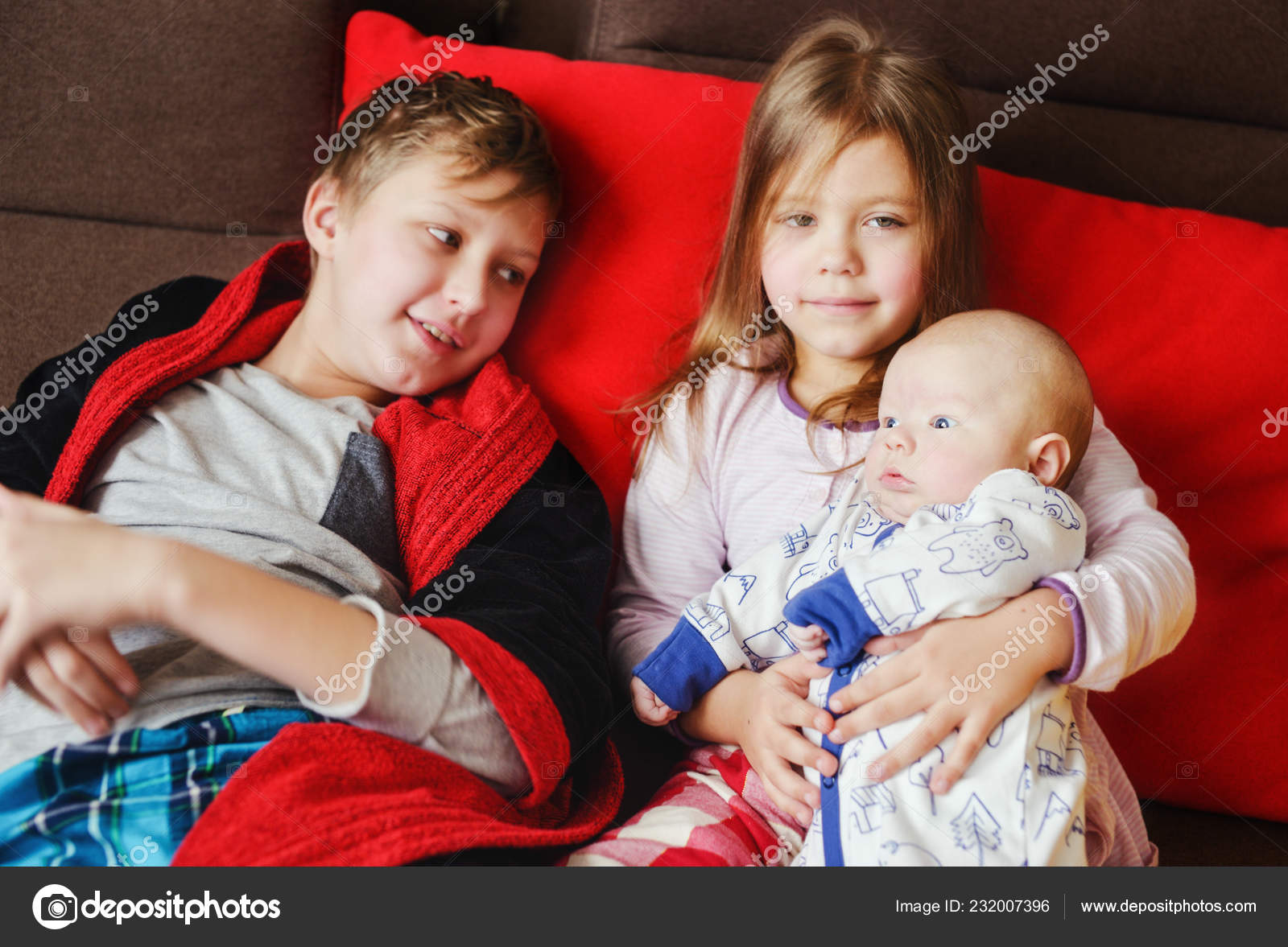 Chúc anh chị thương bé nhiều nhiều
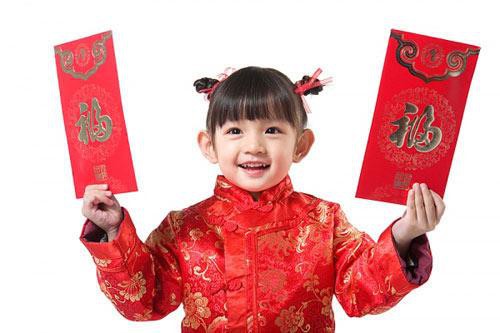 Nhưng bé lớn rồi, bé không thích lì xì